Characteristics of Wind-Blown Dust from Arizona Mining Operations
Presented by Paul Rheinheimer
A.E. Sáez, E.A. Betterton, J. Csavina, A. Wonaschutz, W. Conant, B. Barbaris, A. Landázuri, K. Rine, A. Campillo     
Research Supported by NIEHS Superfund Research Program
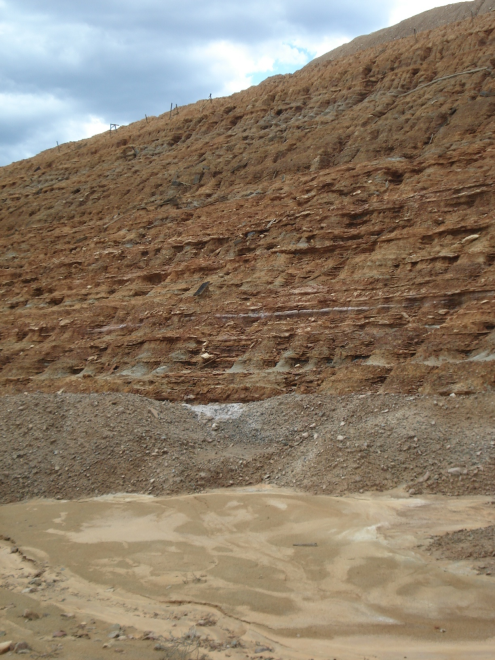 NASA Space Grant Symposium, 2010
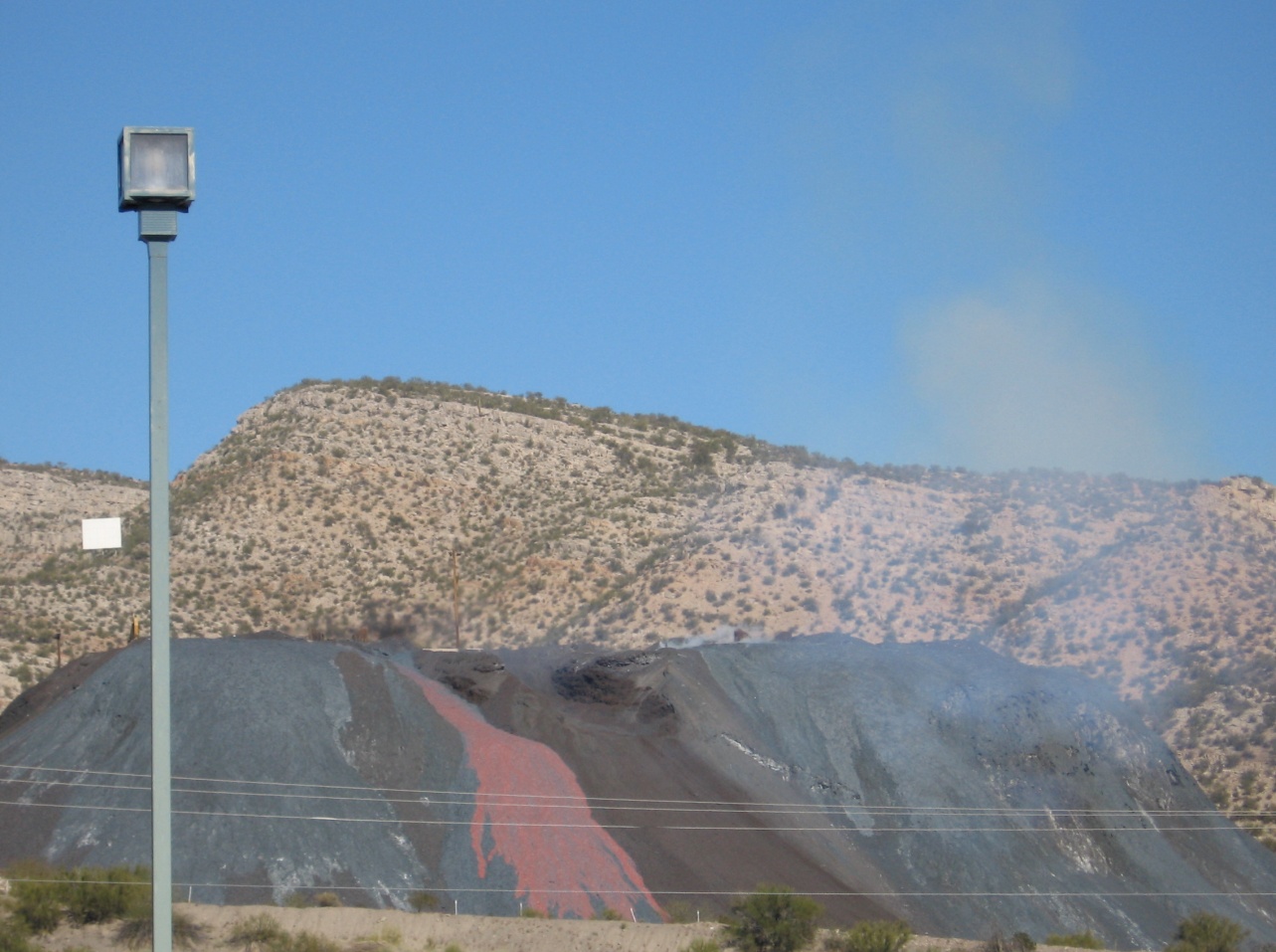 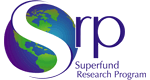 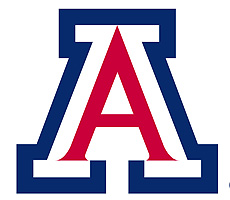 Sites in Focus
Iron King – 
Inactive mine
Inactive smelter


Hayden – 
Active mine
Smelter
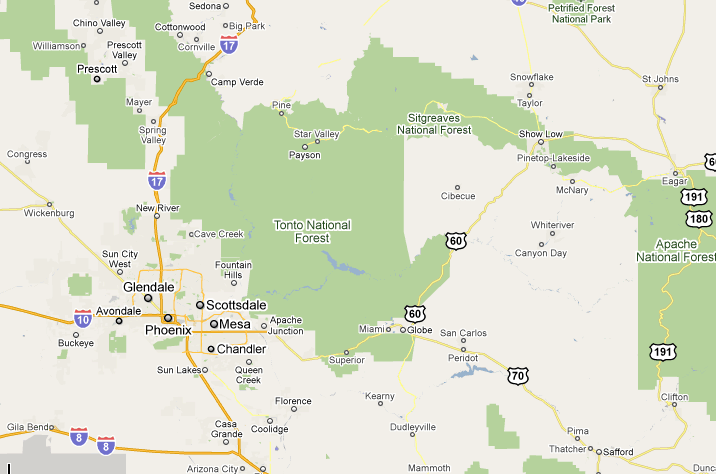 Particle sizes and respiratory effects
Three particle sizes:
Coarse
Mechanically
    generated
Accumulation
Fine
Smelting
    operations
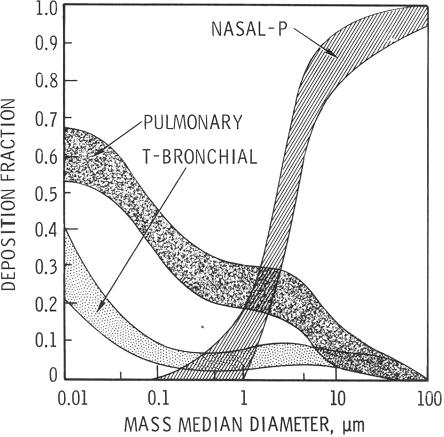 Equipment
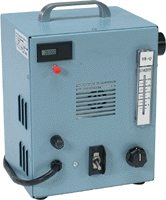 Total Suspended Particles Sampler
24 hour sampling time
Measures PM10

MOUDI – Micro-Orifice Uniform-Deposit Impactor
Multiple day sampling time
Measures particles over a range of particle sizes 
(18 μm to 0.054 μm)
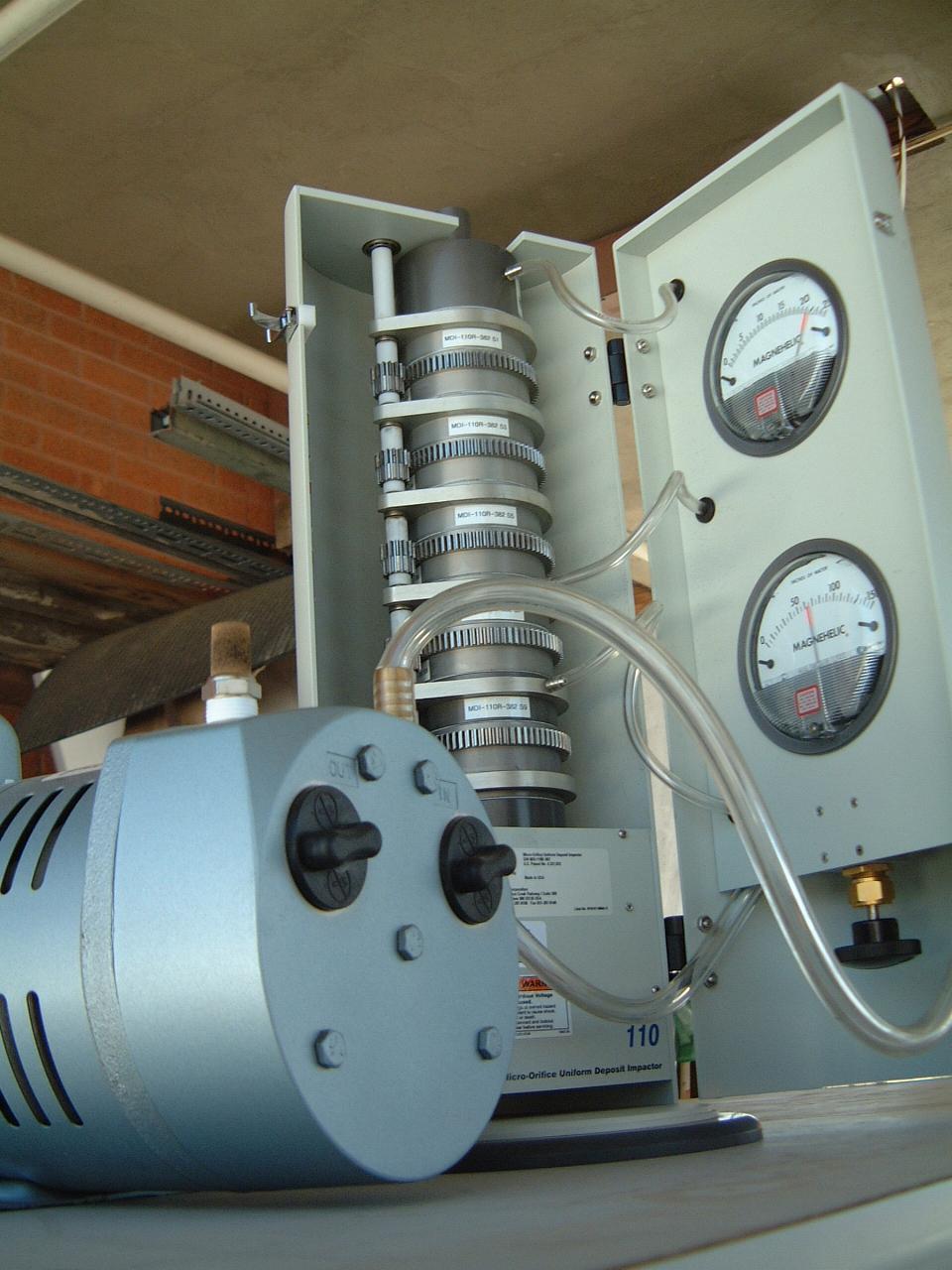 Particle Measurement Equipment
Ion Chromatography
Measures concentrations of water soluble ions
Cations: Na+, NH3+, K+, Mg2+, Ca2+
Anions: Acetate, Formate, Cl-, NO3-, SO42-

Inductively Coupled Plasma – Mass Spectrometry
Measures metal and metalloid concentrations
Focus on Arsenic (As), Cadmium (Cd), and Lead (Pb)
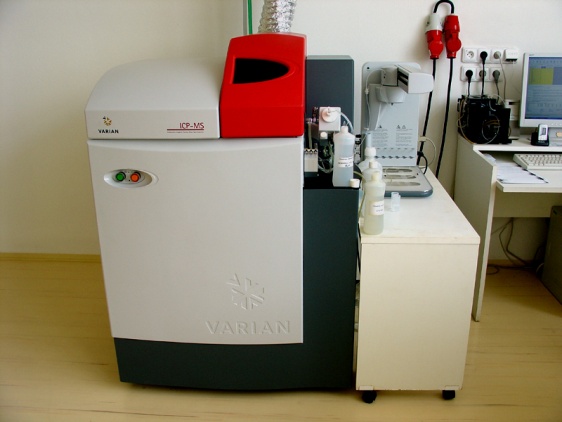 Average concentration over the months of December, January, & February of 2009
AZ HAPS: (Chronic) guidance levels for Arsenic
Average concentration of heavy metals over an annual period (2009)
AZ HAPS: (Chronic) guidance levels for Arsenic
Annual Wind Speed & Direction:Hayden-Winkleman Wind Rose
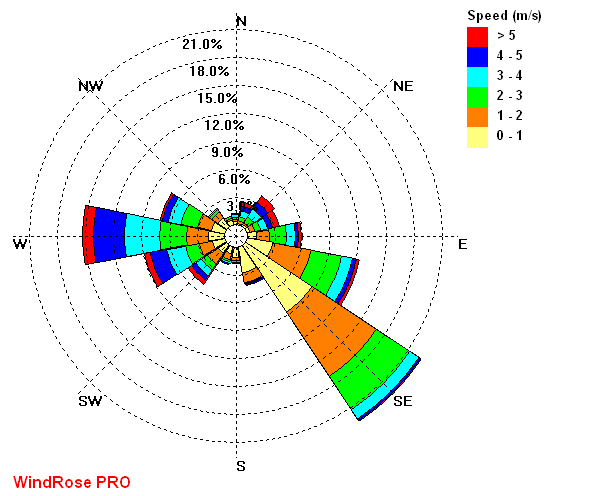 Smelter: 
(Fine particles)
Mine tailings: (Coarse particles)
Conclusions & Future Work
Arsenic found in accumulation mode in concentrations above Arizona HAPS guideline

Lead also found in high concentrations in area


Solve issue of complex topography and its effect on modeling

Move MOUDI to new locations to assess new backgrounds and sources

Study effects metal concentrations have on local population
Thank You
Dr. Eric Betterton – Department of Atmospheric 		                Sciences

NIEHS Superfund Research Program

Brian Barbaris – Department of Chemical & 			Environmental Engineering

Susan Brew – NASA Space Grant

Kyle Rine – Department of Physics
Questions?
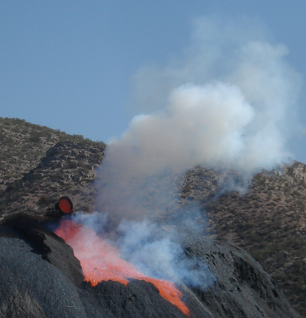 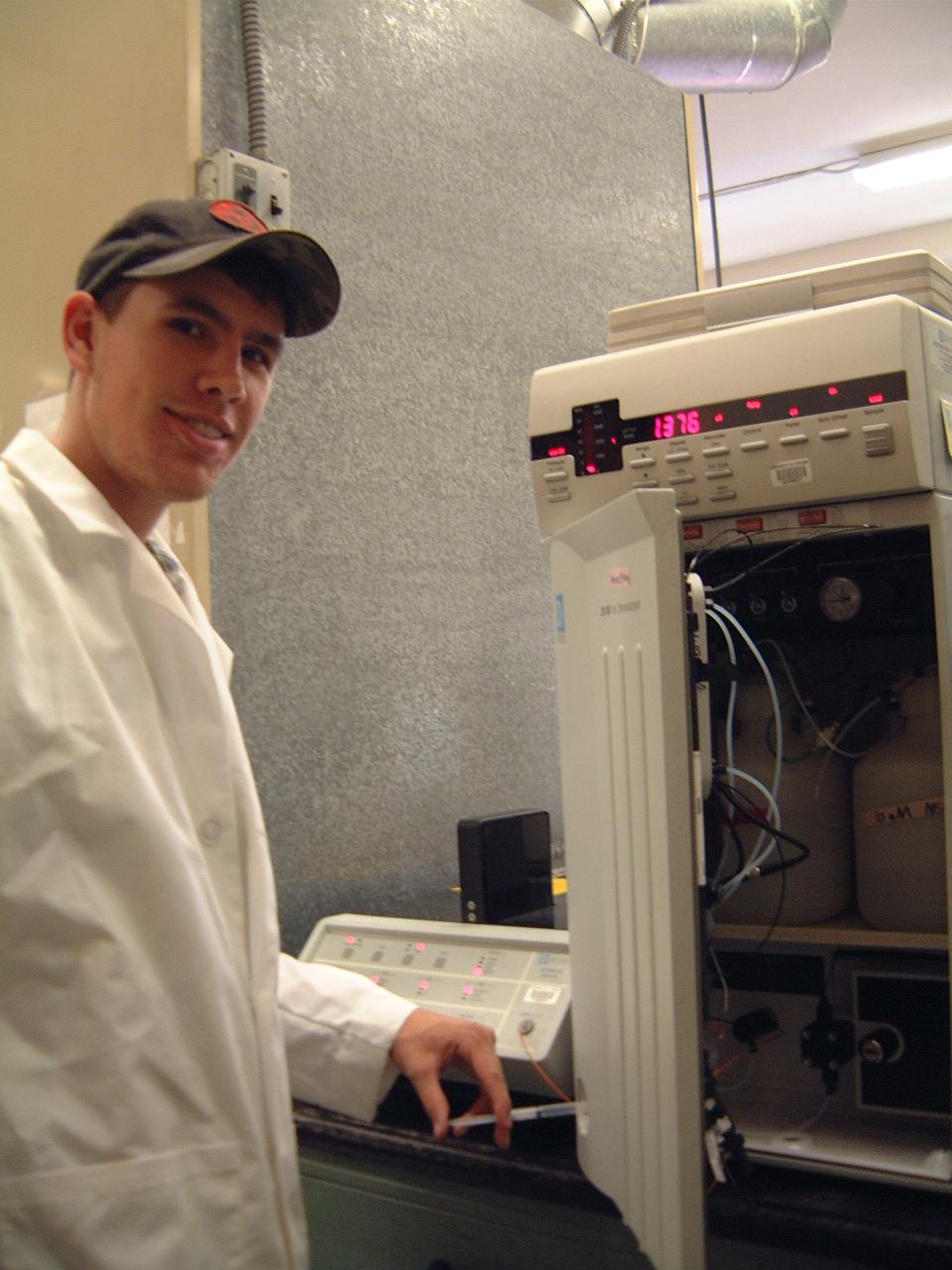